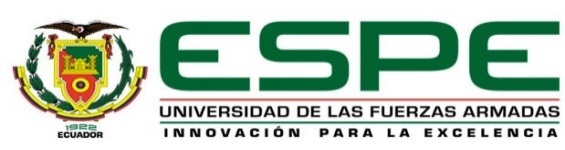 TRABAJO DE TITULACIÓN PREVIO A LA OBTENCIÓN DEL TÍTULO DE INGENIERO EN ADMINISTRACIÓN TURÍSTICA Y HOTELERA


TEMA: ESTUDIO DE FACTIBILIDAD EN LA APLICACIÓN DE ESTÁNDARES SMART VOYAGER EXPRESS EN ESTABLECIMIENTOS DE ALOJAMIENTO DE PRIMERA CATEGORÍA EN LA PARROQUIA DE TANICUCHÍ, CANTÓN LATACUNGA, PROVINCIA DE COTOPAXI.


AUTORES: PAREDES LARA ALEX SEBASTIAN,
TAFUR LASCANO MARÍA JOSÉ 

DIRECTORA: ING. JENNY SUAREZ


SANGOLQUÍ 
2016
Definición del Problema
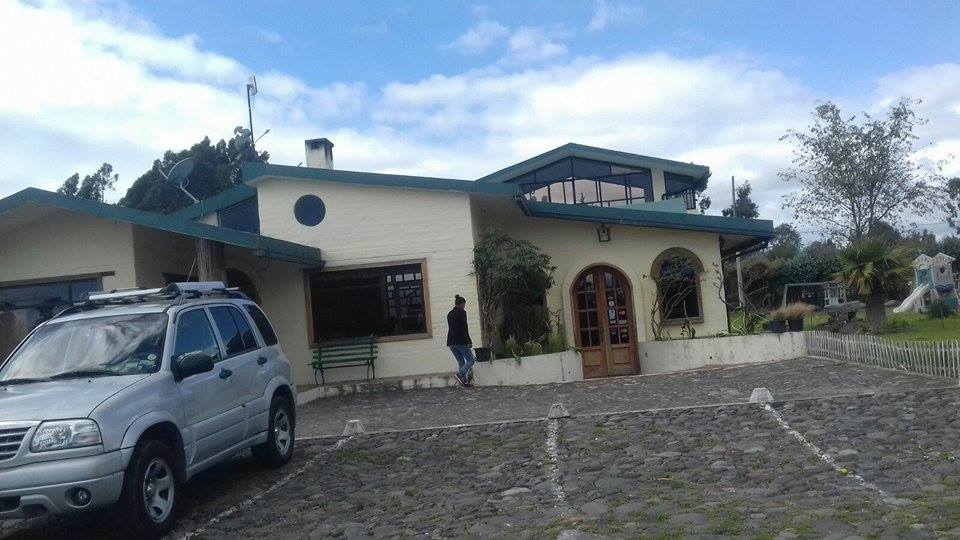 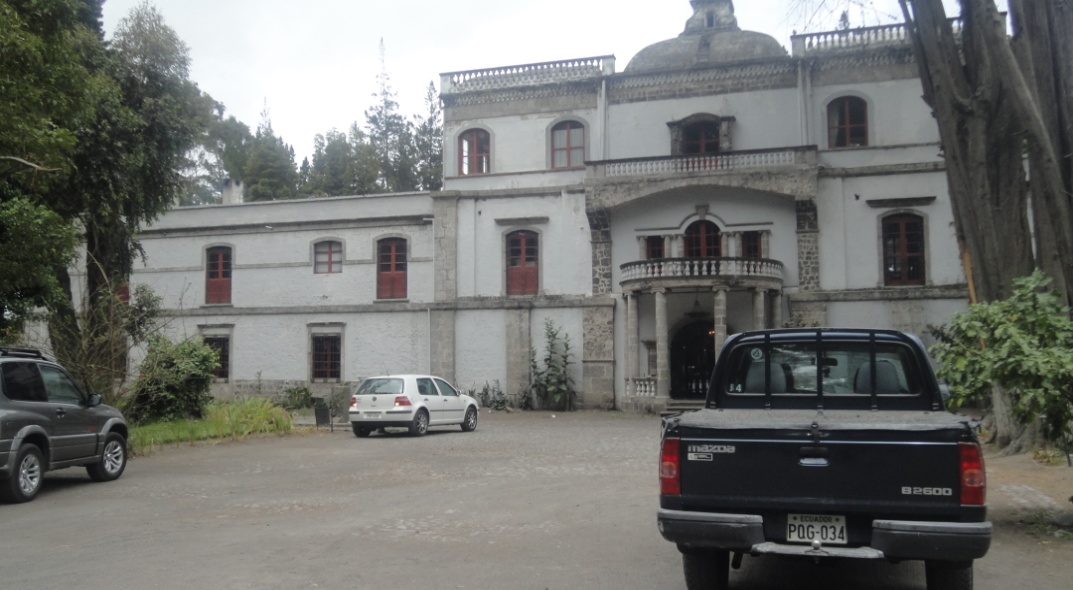 Certificaciones de calidad
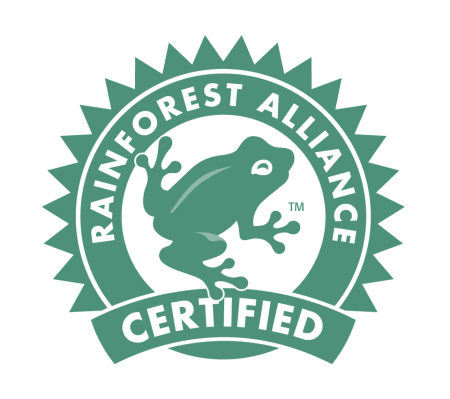 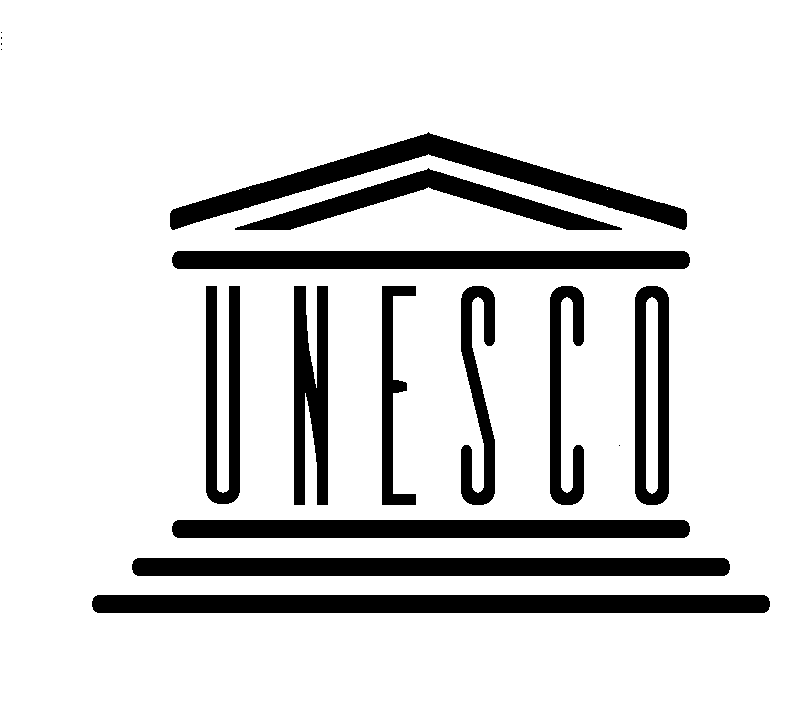 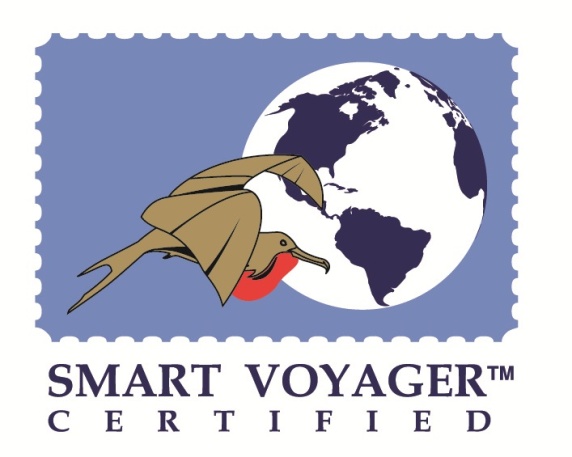 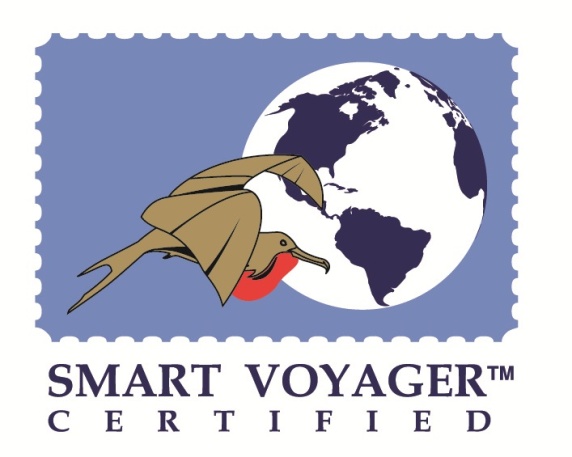 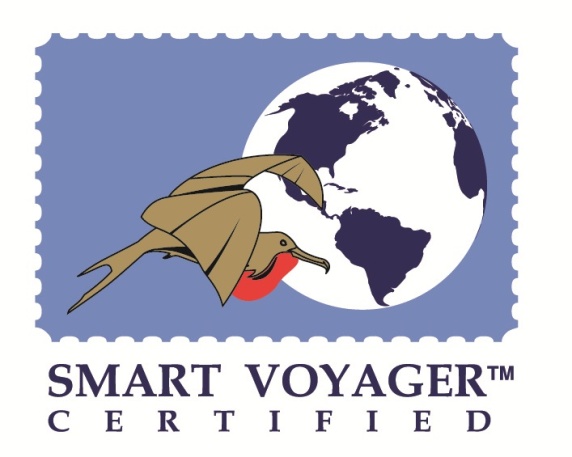 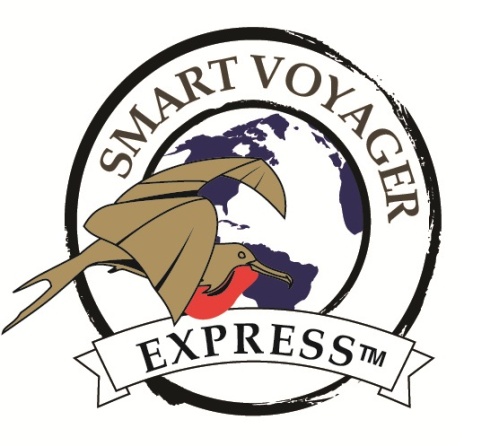 Localización geográfica
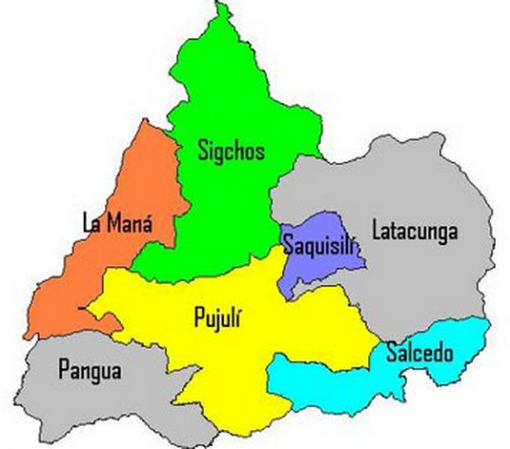 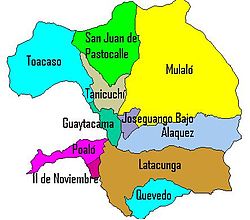 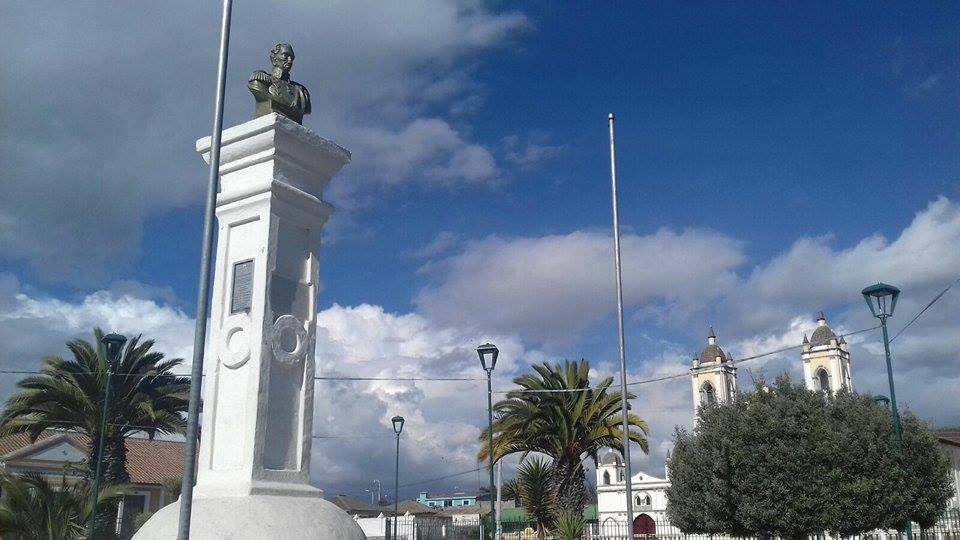 Parroquia de Tanicuchí
Objetivo General
Determinar alternativas de mejoramiento para el sector hotelero de Tanicuchí mediante un estudio de factibilidad basado en los estándares de certificación de la norma Smart Voyager Express, en establecimientos de alojamiento de primera categoría con la finalidad de mejorar el servicio que ofrece a sus visitantes.
Objetivos Específicos
Análisis de la oferta del mercado hotelero de Tanicuchí
Análisis de la demanda turística en el mercado hotelero de Tanicuchí
Fuente: (OPTUR, 2011)
Definición del perfil del cliente
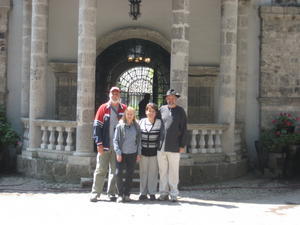 Canales de distribución
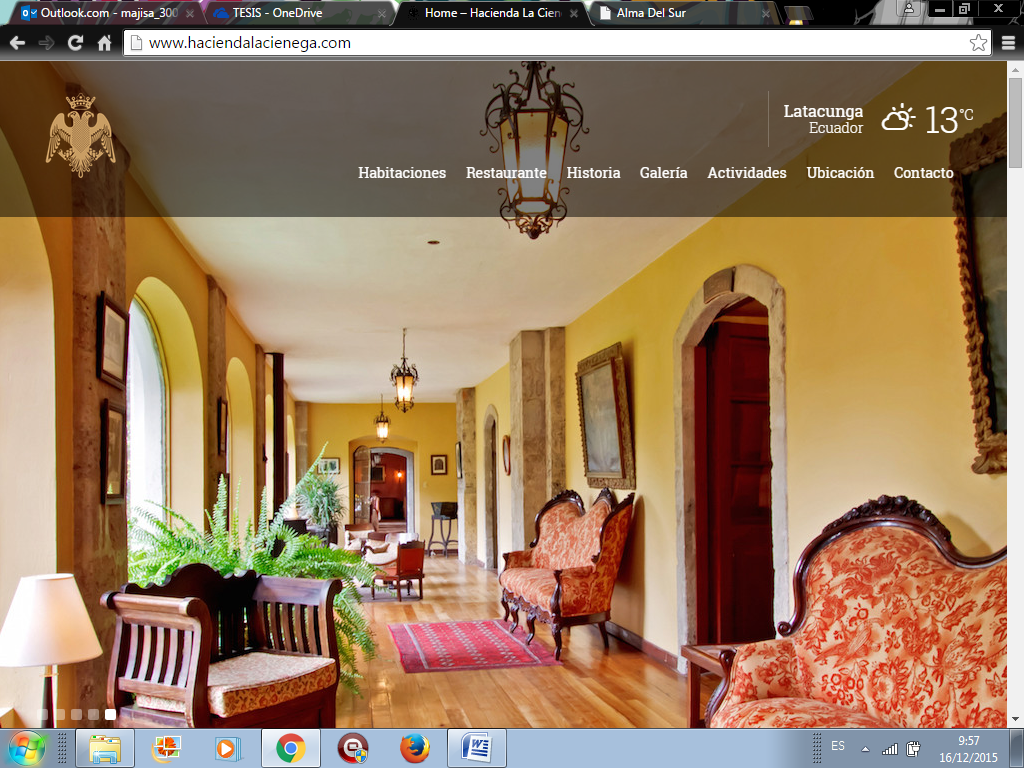 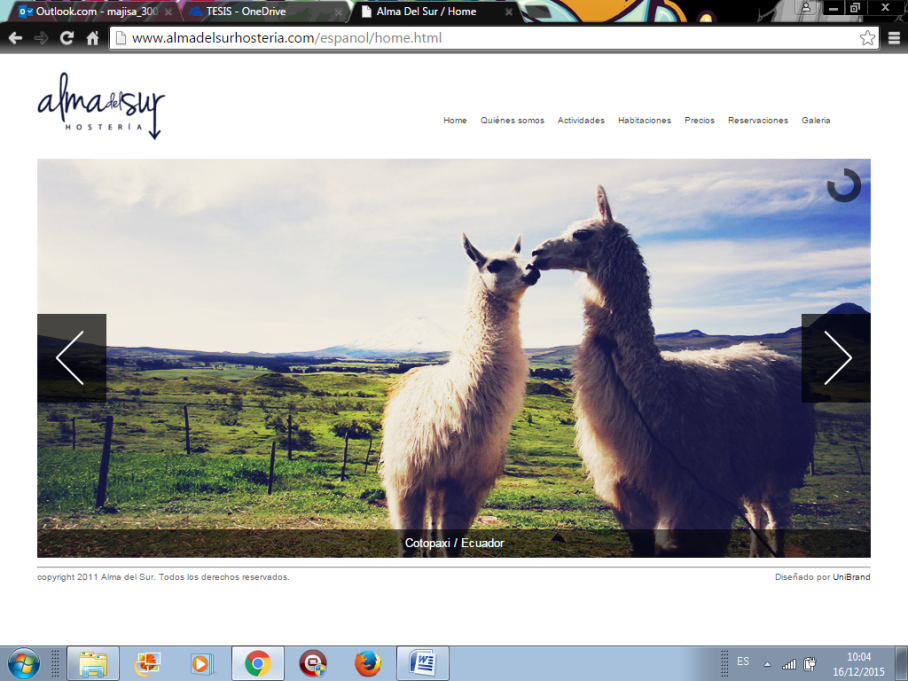 Figura 29.  Página web Hostería la Ciénega
Fuente: (Hacienda la Cienega, 2015)
Figura 31.  Página web Hostería Alma del Sur
Fuente: (Hostería Alma del Sur, 2015)
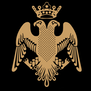 Hostería La Ciénega
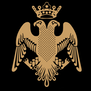 Instalaciones
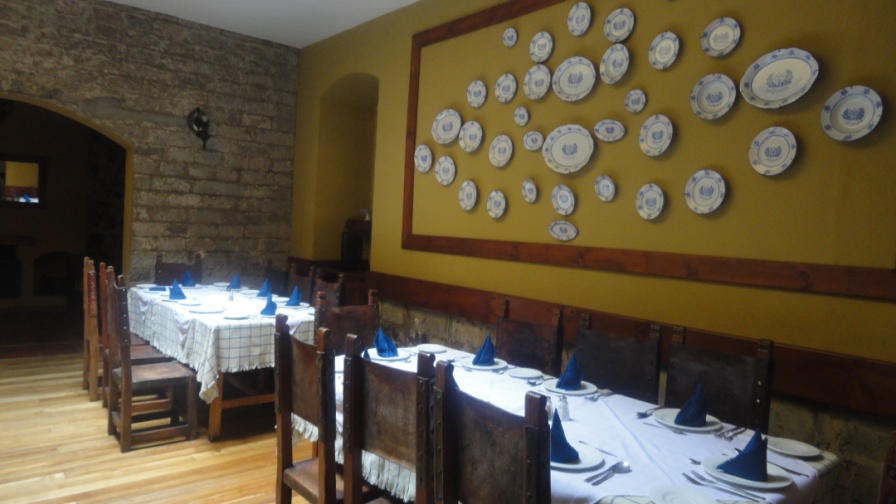 Figura 34. Suite Familiar Hostería la Ciénega
Figura 35. Salón Azul Hostería la Ciénega
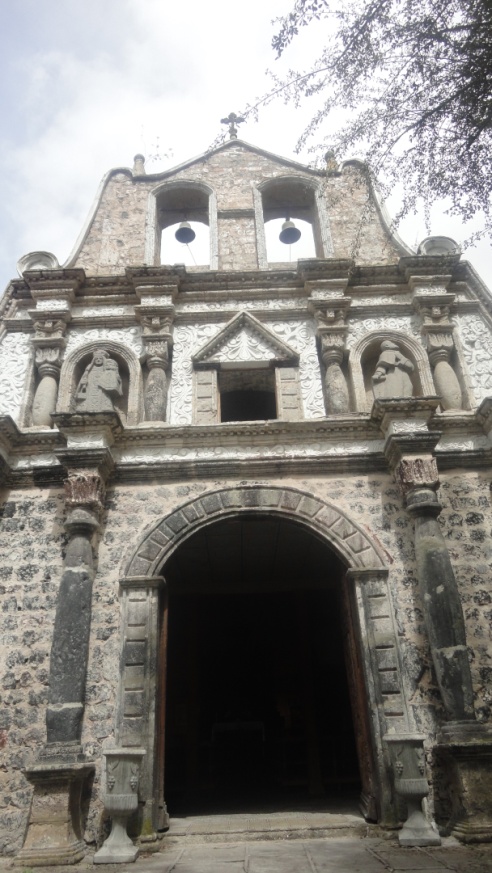 Figura 36. Capilla Hostería la Ciénega
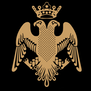 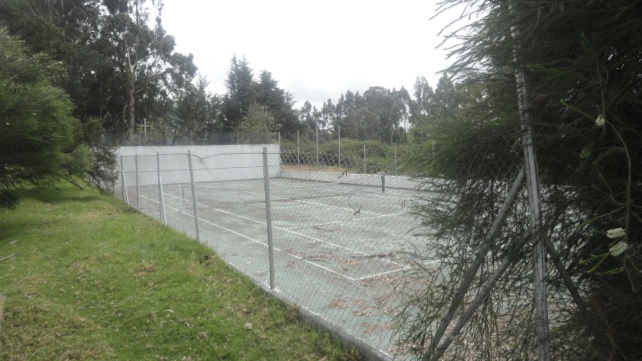 Figura 38. Cancha de Tenis
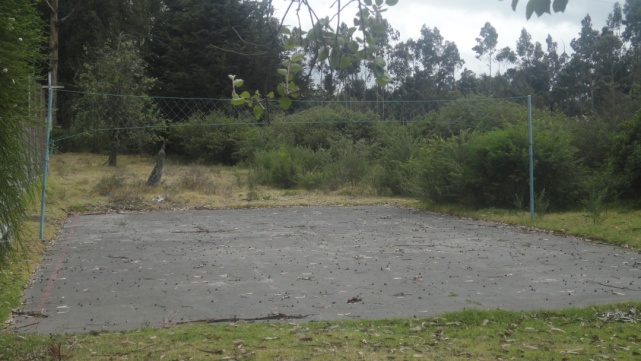 Figura 37. Entrada y Garaje Hostería la Ciénega
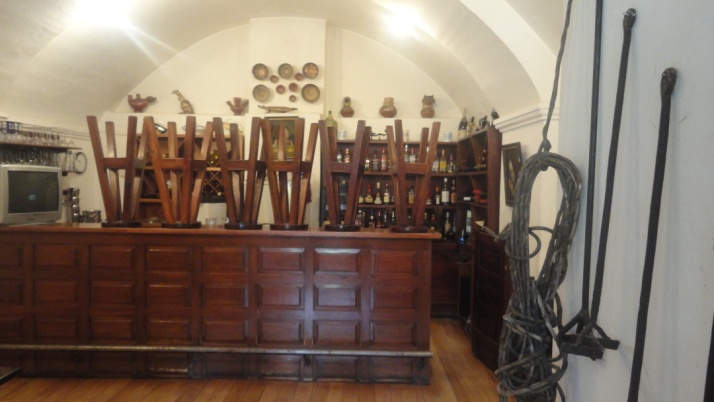 Figura 39. Cancha de vóley
Figura 40.  Bar Hostería La Ciénega
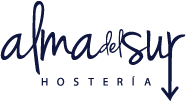 Hostería Alma del Sur
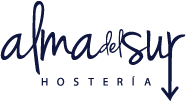 Instalaciones
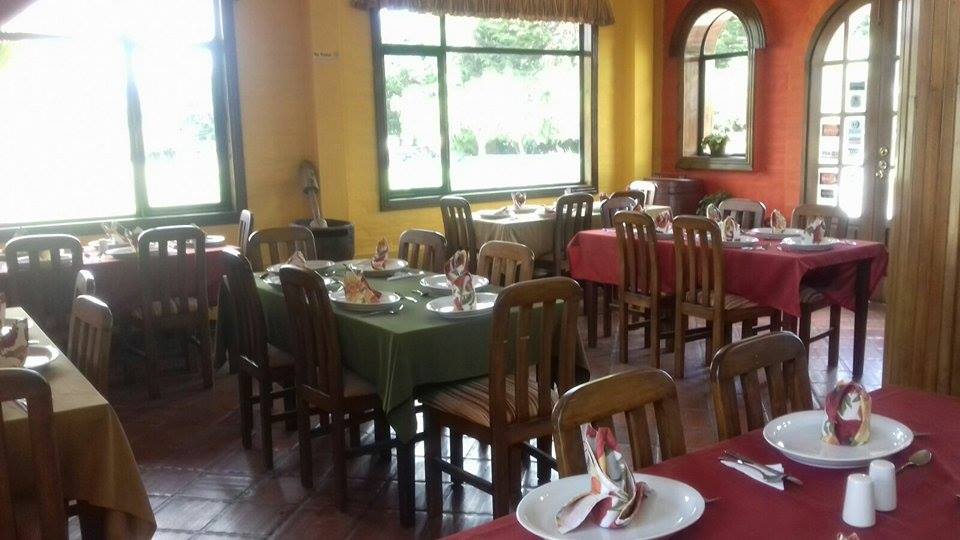 Figura 41.  Habitación Quíntuple Hostería Alma del Sur
Figura 42.  Restaurante Hostería Alma del Sur
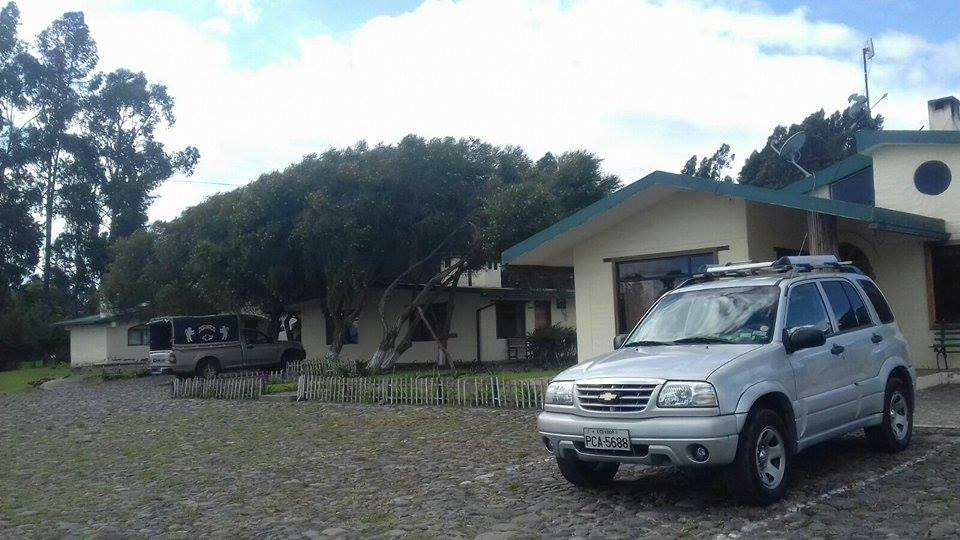 Figura 43. Garaje Hostería Alma del Sur
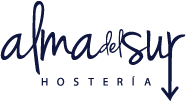 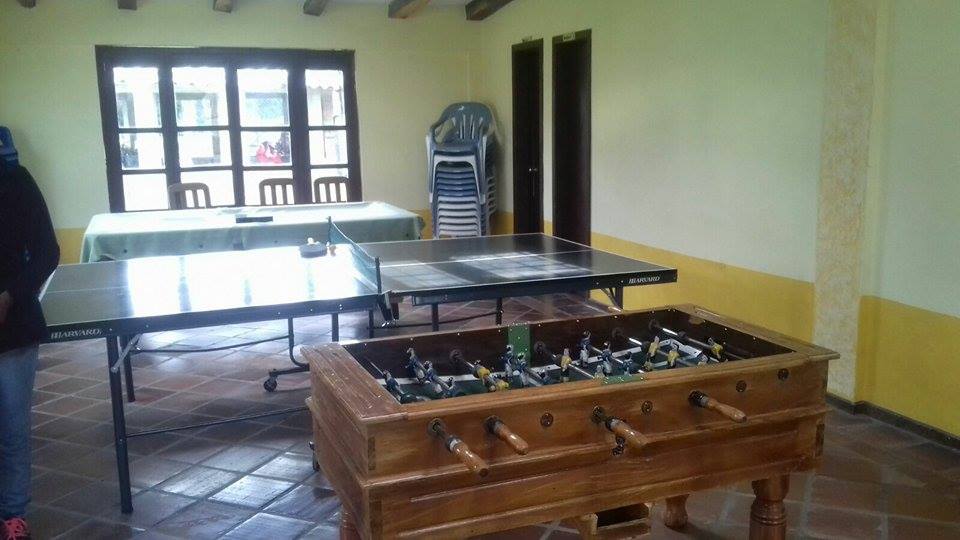 Figura 44. Bar Hostería Alma del Sur
Figura 45. Sala de Juegos Hostería Alma del Sur
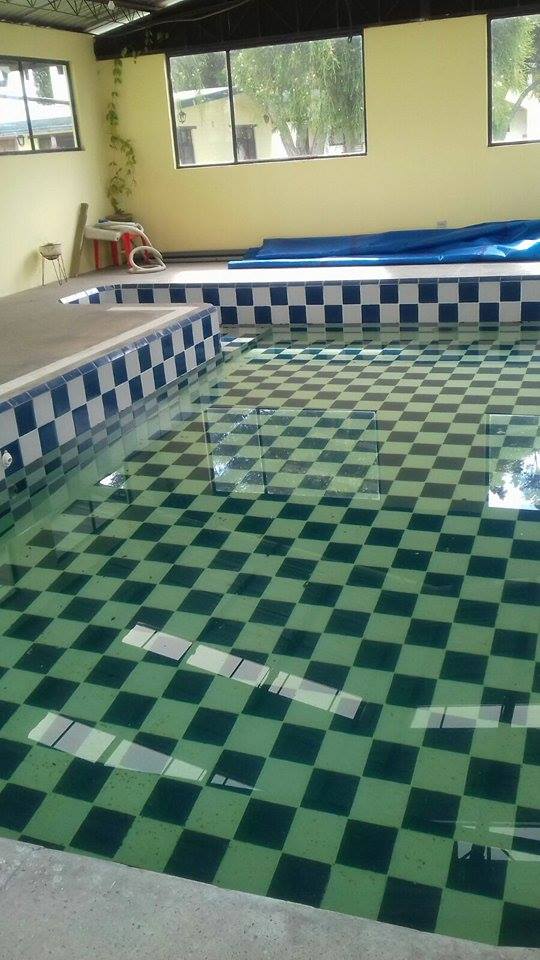 Figura 46. Piscina Hostería Alma del Sur
ASPECTOS SOSTENIBLES DE OPERACIÓN TURÍSTICA DE LAS HOSTERÍAS: LA CIÉNEGA Y ALMA DEL SUR
Ámbito Ambiental
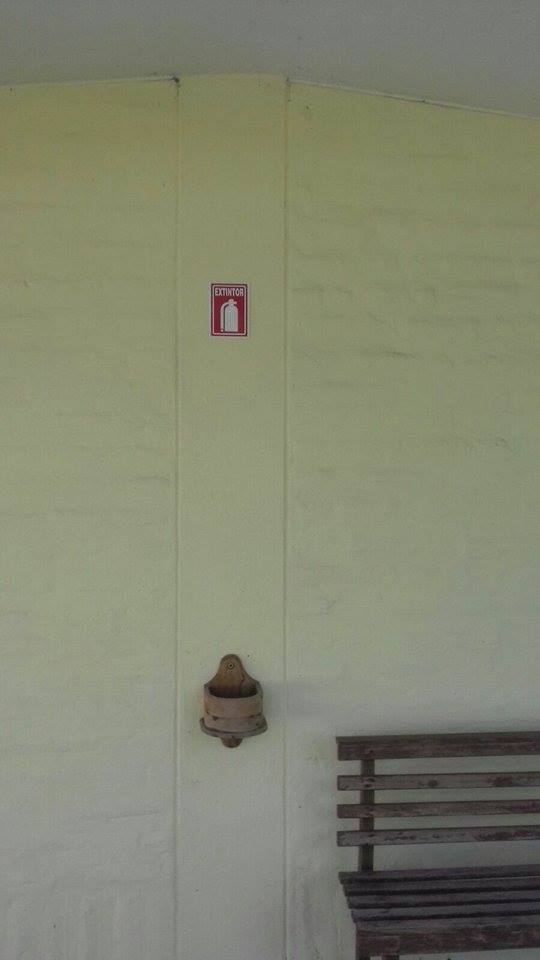 Figura 51. Jardines exteriores Hostería la Ciénega
Figura 52. Señalética de seguridad Hostería Alma del Sur
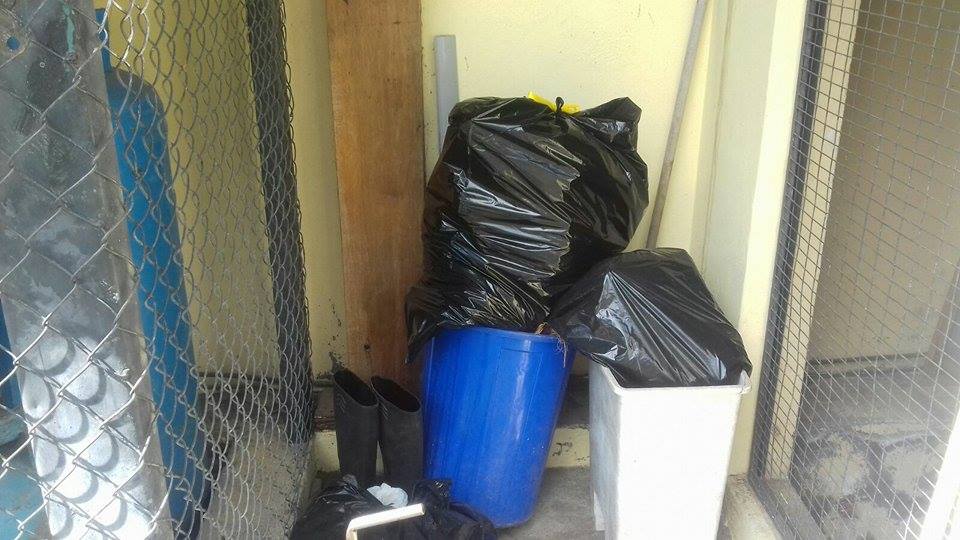 Figura 53. Horno de quema de residuos Hostería la Ciénega
Figura 54. Manejo de desechos
Conservación del medio
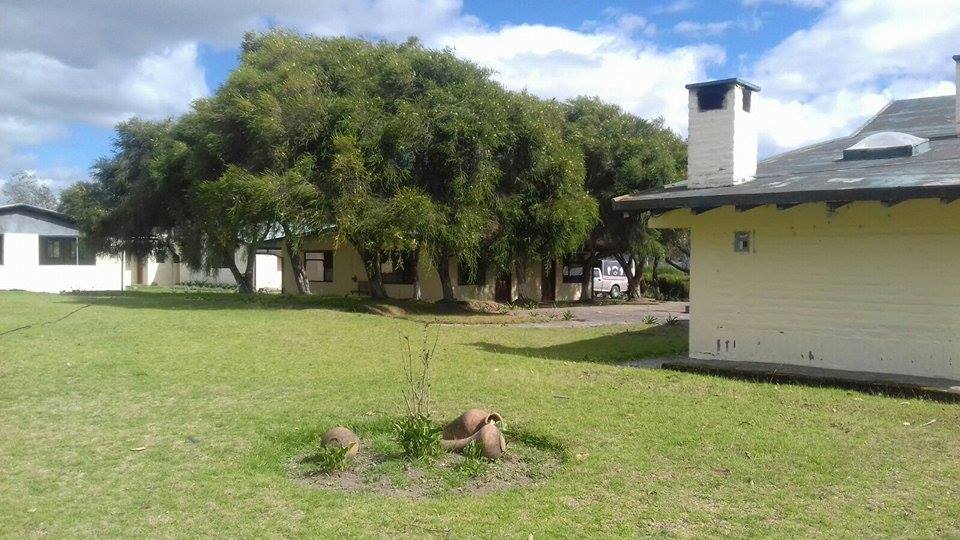 Figura 56. Áreas verdes Hostería Alma del Sur
Figura 55. Riego de aguas jardines exteriores Hostería la Ciénega
Ámbito Socio - cultural
Ámbito Económico
DIMENSIONES APLICABLES PARA LA OBTENCIÓN DE LA CERTIFICACIÓN SMART VOYAGER EXPRESS EN LAS HOSTERÍAS: LA CIÉNEGA Y ALMA DEL SUR
Dimensión Lineamientos Estratégicos
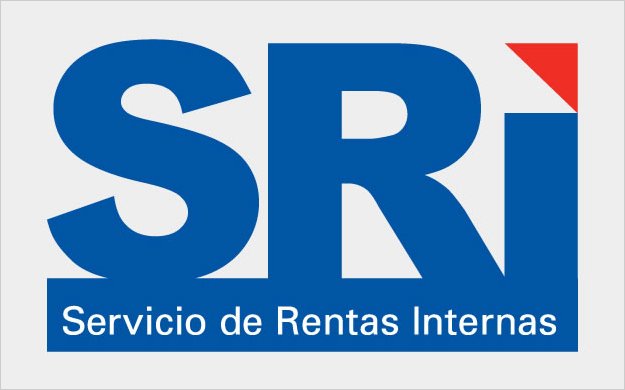 Dimensión Criterio y Conservación Ambiental
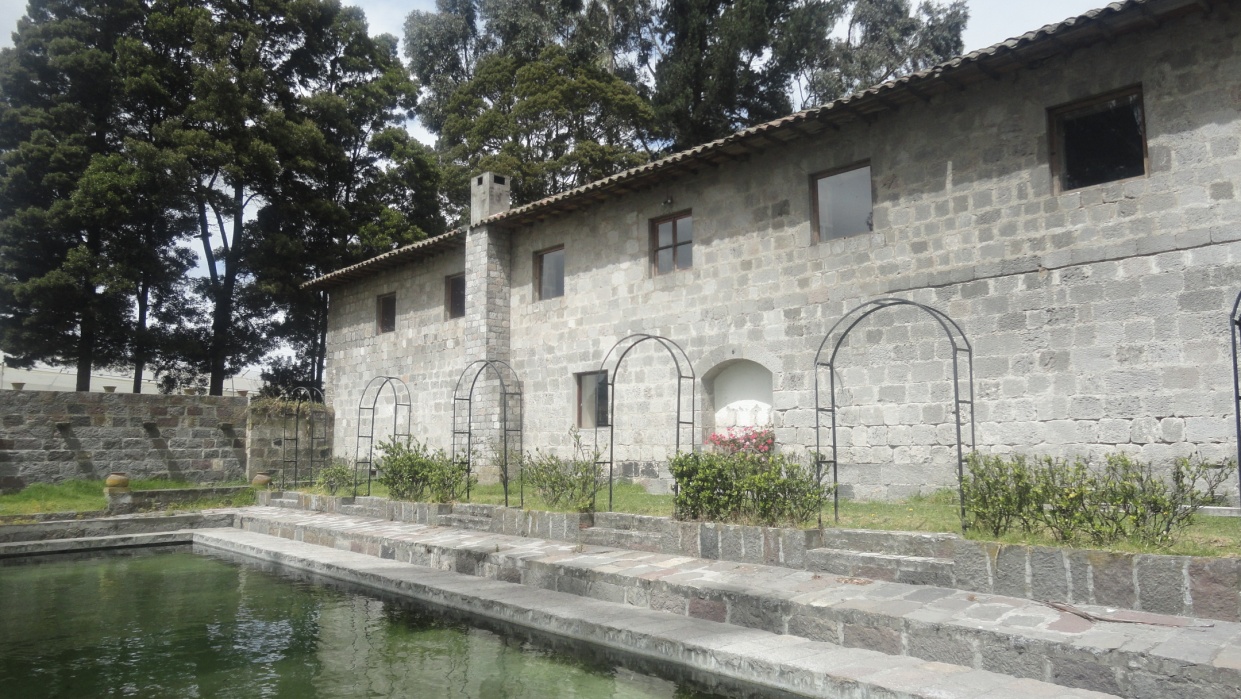 Dimensión Seguridad
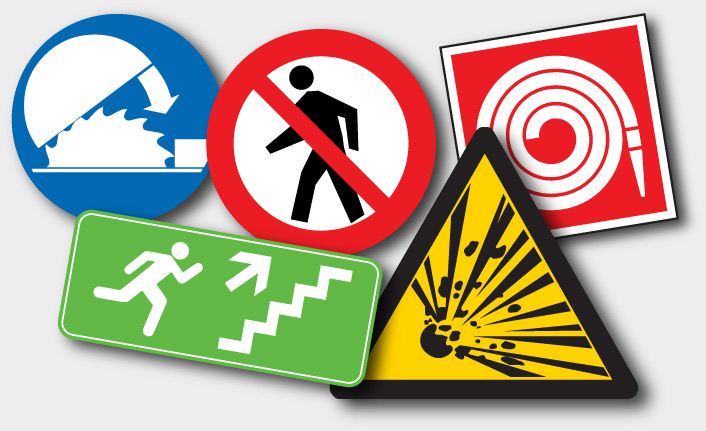 Dimensión Desarrollo Socioeconómico
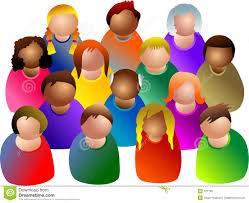 Dimensión Calidad de Servicio
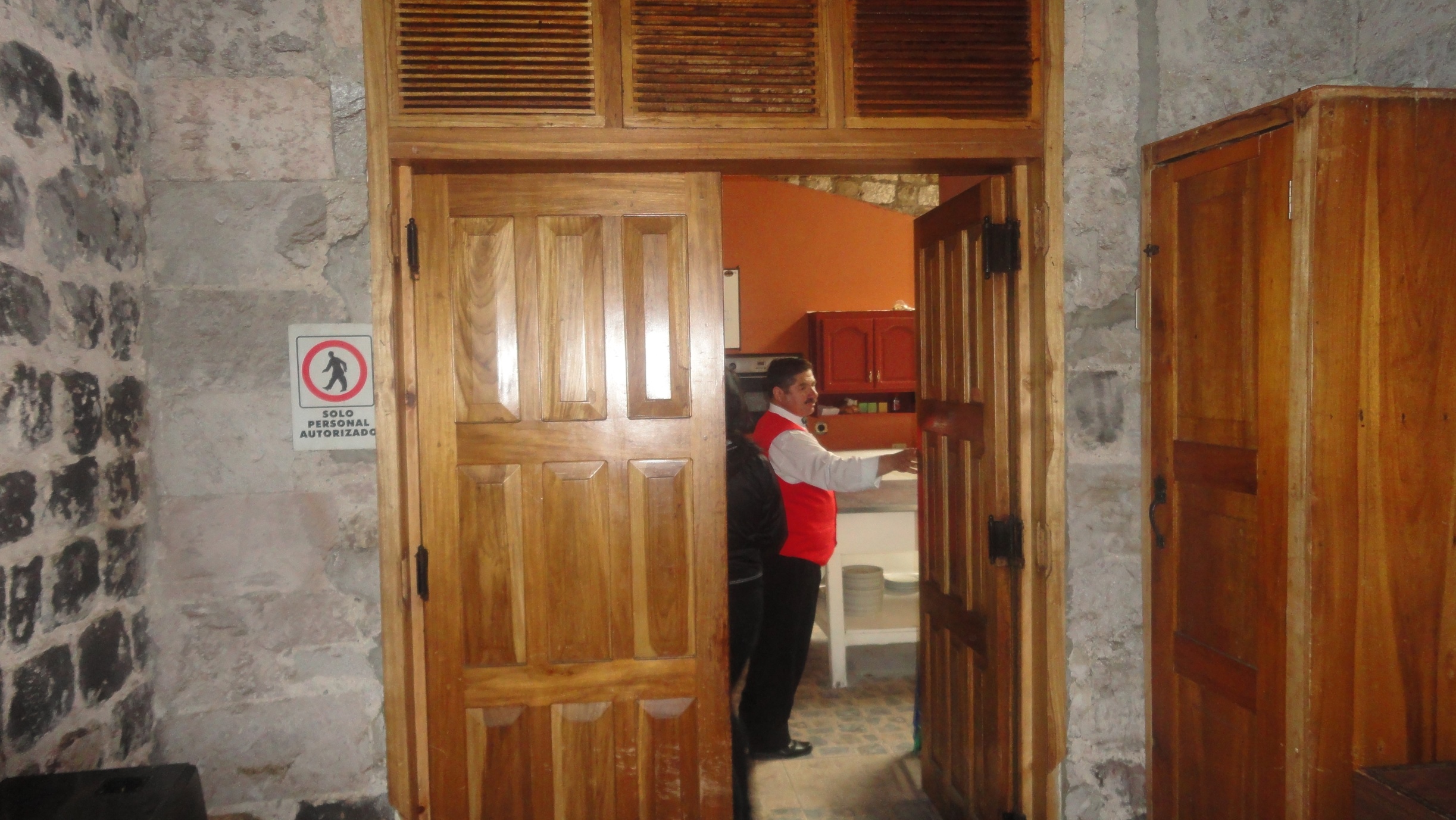 EVALUACIÓN DE LAS DIMESIONES SEGÚN CRITERIOS DE LA NORMA SMART VOYAGER EXPRESS EN LAS HACIENDAS: LA CIÉNEGA Y ALMA DEL SUR
Proceso de elaboración de la metodología de valoración de la norma Smart Voyager Express
Sistema de evaluación y puntaje
1 Punto
0,5 Punto
0 Punto
0 Punto
Fuente: Programa Smart Voyager
Puntos Máximos (PM)
PM = Sumatoria de C
NA disminuye el número de PM
Certificación Parcial por Dimensiones
Certifica  = 80% o 93 Pts
Certifica Parcialmente =  Rango entre 80% y 40%
No Certifica = Menos de 40%
Evaluación de las dimensiones según los principios aplicados a los establecimientos Hostería La Ciénega, Hostería Alma del sur
Hostería La Cienega
Total de PM = 116
Hostería Alma de Sur
Total de PM = 116
CERTIFICACIÓN PARCIAL POR DIMENSIONES CON RESULTADOS HOSTERÍA LA CIÉNEGA
CERTIFICACIÓN PARCIAL POR DIMENSIONES CON RESULTADOS HOSTERÍA ALMA DEL SUR
CERTIFICACIÓN FINAL HOSTERÍA LA CIÉNEGA
Fuente: Programa Smart Voyager
CERTIFICACIÓN FINAL HOSTERÍA ALMA DEL SUR
Fuente: Programa Smart Voyager
Resultados del estudio de factibilidad
Conclusiones
La parroquia de Tanicuchí es una de las más privilegiadas de la provincia de Cotopaxi por su cercanía al Parque Nacional Cotopaxi, por lo que debería ser una de las más visitadas para los turistas; sin embargo esto no se logra, ya que no existe la debida difusión de los establecimientos de primera categoría, paquetes atractivos y novedosos que vinculen a la gente de la parroquia, ni planes por parte del GAD que impulsen el mercado turístico.

La administración de las empresas hoteleras debido a su instauración empírica y al no tener gerentes dedicados al estudio del ámbito turístico manejan los establecimientos de alojamiento como empresas de producción en las que no se brinda importancia significativa a sus empleados ni su bienestar o su mejoramiento de la calidad de vida por lo que no se puede lograr la productividad máxima de dichas empresas.
Las autoridades de los GAD´S parroquiales y provinciales no desarrollan planes ni proyectos que se alineen con el fomento y el avance del turismo, por lo que no se ve ligado el trabajo de la empresa privada a los objetivos del gobierno por lo que no se evidencia crecimiento económico conjunto para el país y la población.

El estudio de mercado realizado en el presente proyecto, permitió ver cuán fuerte es la práctica de turismo en la provincia de Cotopaxi, tomando en cuenta un direccionamiento hacia las Buenas Prácticas de Turismo Sostenible, lo que sin duda ejerce presión día a día a los establecimientos que desean ser competitivos. Invertir recursos para mejorar sus instalaciones, aplicar técnicas para aminorar el impacto ambiental y contacto con la comunidad, generando así fuentes de empleo que benefician al sector.
Después de la evaluación de cada uno de los establecimientos, se puede observar que la falta de organización, pueden provocar pérdidas de vidas, por no poseer programas de evacuación, práctica de primeros auxilios, en eventos naturales como erupciones de los Volcanes Cotopaxi y Tungurahua, ya que se encuentran en proceso eruptivo. 

La certificación Smart Voyager Express maneja criterios que engloban de una manera diferente a la práctica del turismo sostenible, con la inclusión a todos los factores que interactúan en la naturaleza como: aire, agua, energía, ruido, suelo y contaminación de desechos. De esta manera crea conciencia en los proveedores de servicios y los visitantes, mejorando en un alto porcentaje el sector hotelero en el país, y de esta manera ser reconocidos en el mundo.
Recomendaciones
La publicidad bien aplicada, aunque sea costosa, tiene resultados positivos, ya que Ecuador es un país que genera ingresos por medio del petróleo y se mantiene por esta actividad económica, si se piensa a futuro este se puede agotar, por lo que otra manera de generar ingresos es el Turismo, por lo tanto se recomienda utilizar esta herramienta para generar mayor difusión de la provincia de Cotopaxi y aumentar el índice de turistas que visiten la parroquia de Tanicuchí.

Las empresas turísticas son las que más trabajan con capital humano por medio del servicio que las personas brindan y que los turistas reciben por lo que se debería instaurar como política la responsabilidad social empresarial ya que administrar las empresas de servicios como las de producción es un gran error que en el país ocurre regularmente.
Si el estado ve en el turismo el nuevo camino para la difusión del país y aumentar los ingresos económicos se debería trabajar con los GAD´S provinciales y parroquiales para que realicen planes de acción turística en cada una de las zonas de su injerencia, solo así se logrará que la empresa privada trabaje con las comunidades y generen beneficios para sí mismos, para las personas y para la nación.

El adoptar la certificación Smart Voyager Express, es un método saludable para la comunidad, el ambiente y la empresa, ya que esta puede ser promocionada de una manera rápida y eficaz con  un alto porcentaje de ser aceptada y contratada para prestar servicios en los que se especializa.
La creación urgente de planes de evacuación es una norma que se debe aplicar en todos los establecimientos que brinda hospedaje en el país, por su ubicación geográfica, intentando así disminuir el impacto de desastres naturales.

Las certificaciones internacionales si bien es cierto deben cumplirse estrictamente para poder obtenerlas, sin embargo al ser elaboradas en el exterior, no responden ni se acogen a elementos de nuestro país como el ámbito socioeconómico,  en el que se desarrolla, lo que hace muy difícil que la mayoría de establecimientos obtengan estos avales de calidad lo que repercute en el mercado turístico del país; por lo que las instituciones, deberían tratar de que estas sean más flexibles o hallar una alternativa que parta de estas certificaciones pero que se acojan a la realidad de los países latinoamericanos, como se hace en la ciudad de Quito con el sello Q, que toma como base la certificación Smart Voyager.
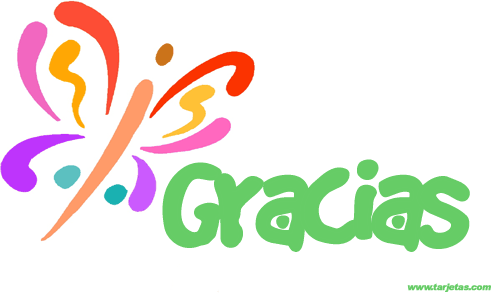